Assessment of Alternative Ways to Integrate Weather Predictions inPhotovoltaic Generation ForecastingK. Bellinguer1, R. Girard1, G. Bontron2, G. Kariniotakis1
1
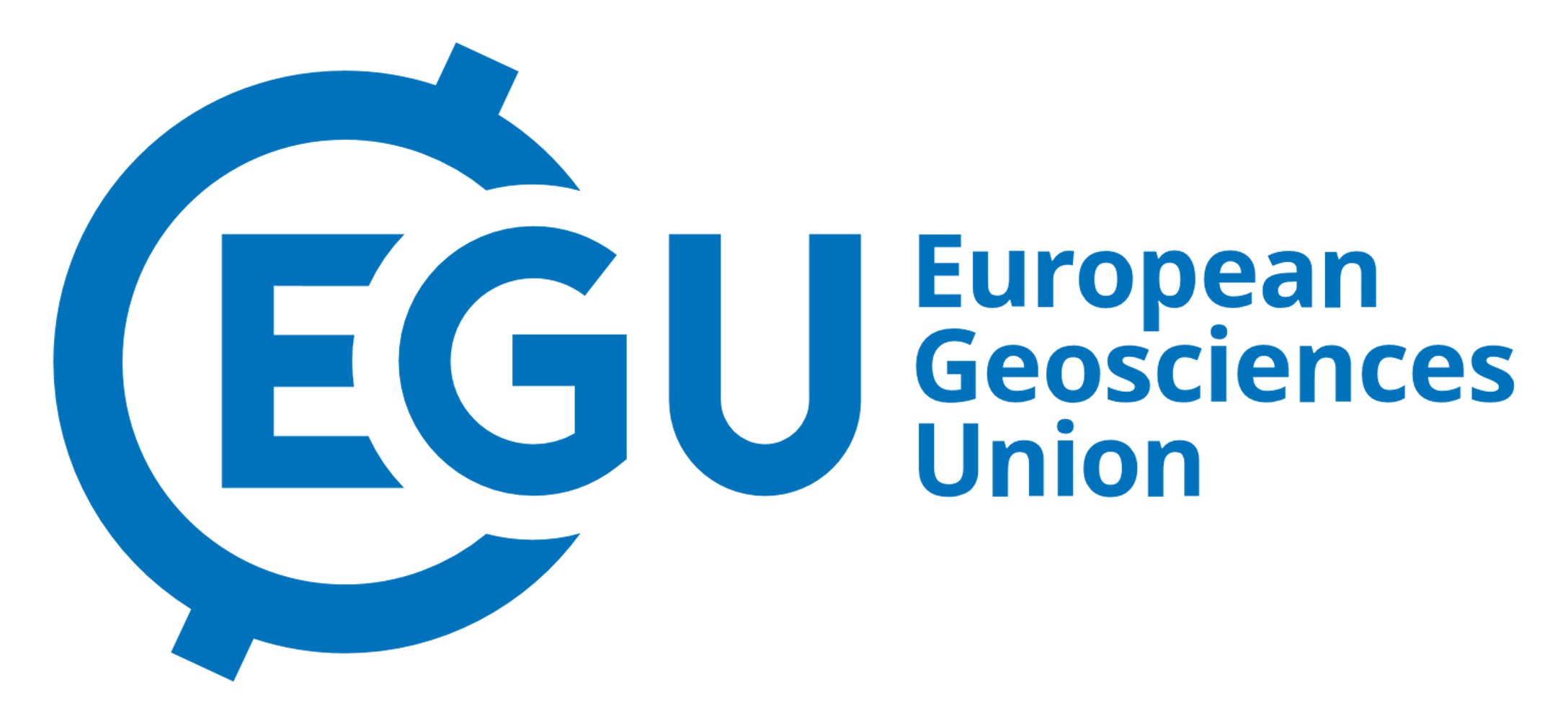 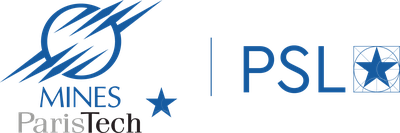 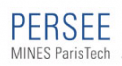 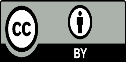 2
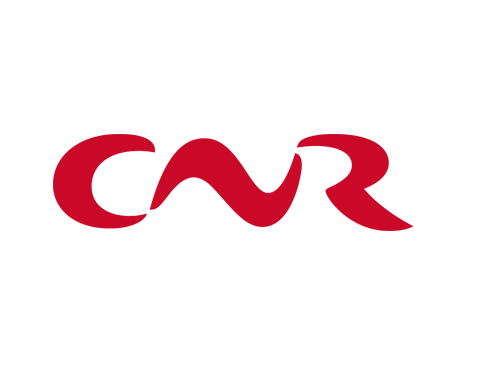 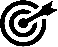 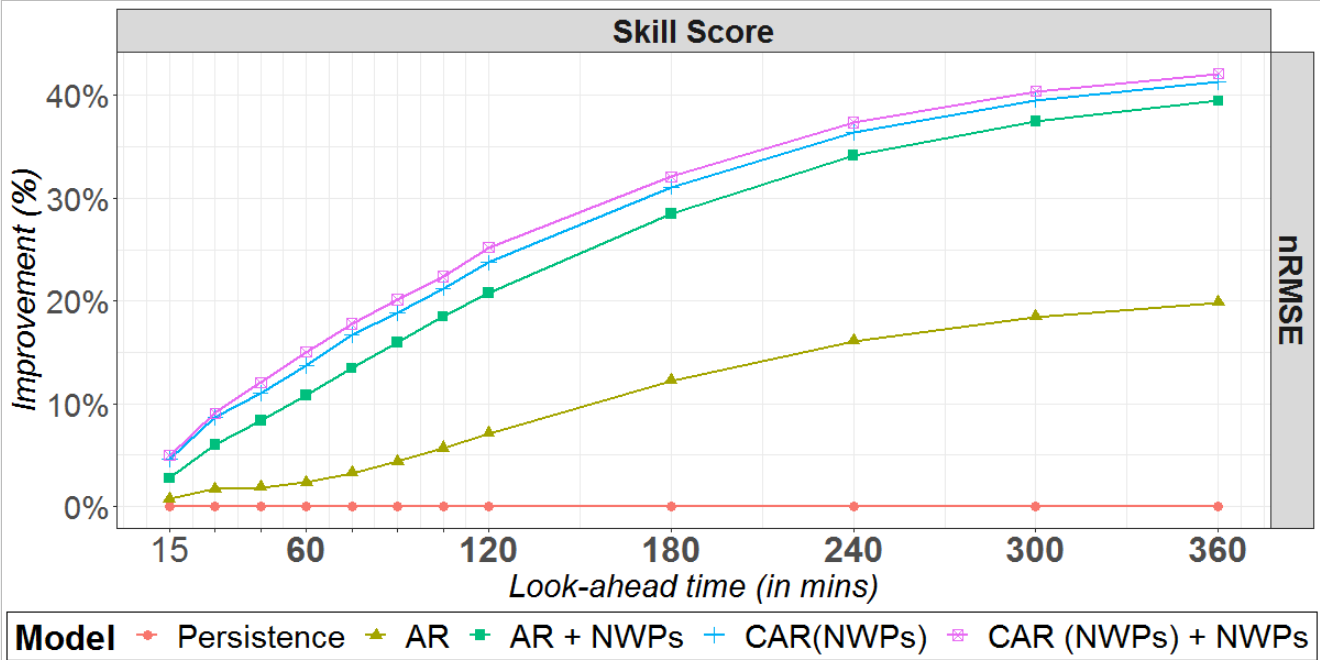 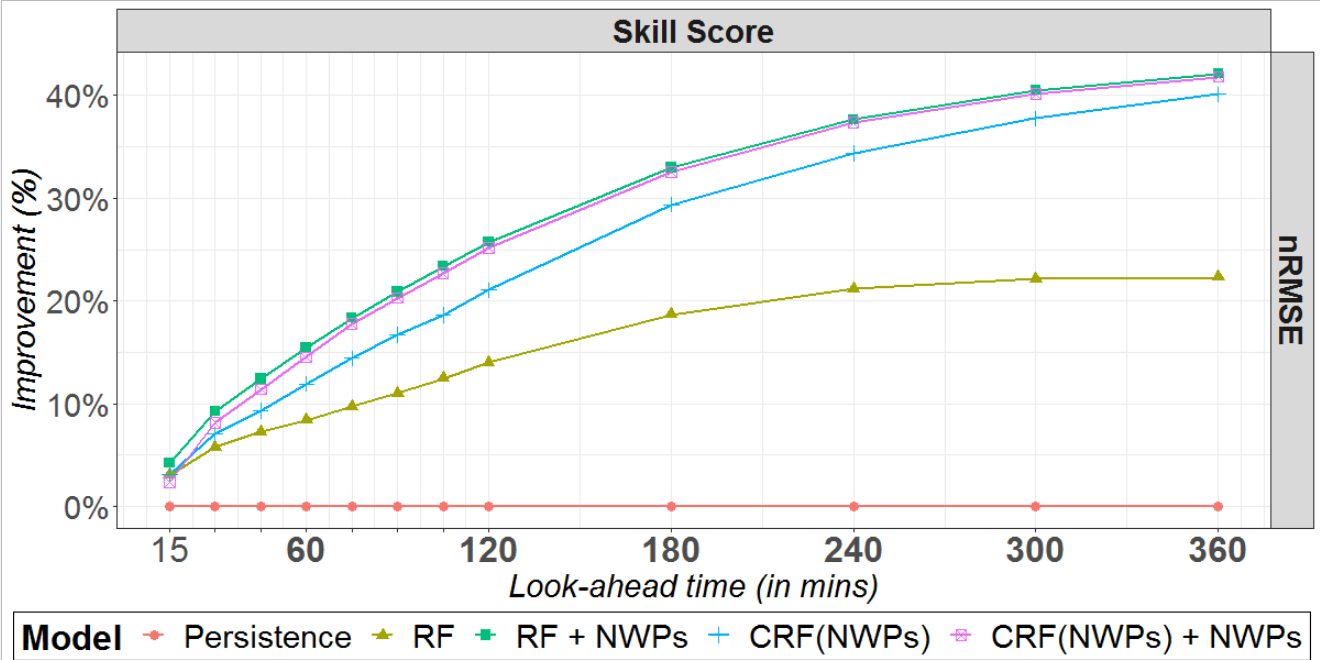 Forecasting Model
1
The accuracy of PV forecasts maybe weak under specific weather situations which challenges the economic and secure integration of PV systems.
In the literature, the integration of NWPs (either as explanatory or conditioning features) enhances models’ performance for a wide range of weather conditions.

What is the best practice to integrate NWPs within PV forecasting models ?
III-Results
IV-Conclusions & Perspectives
II-Methodology
I-Objective
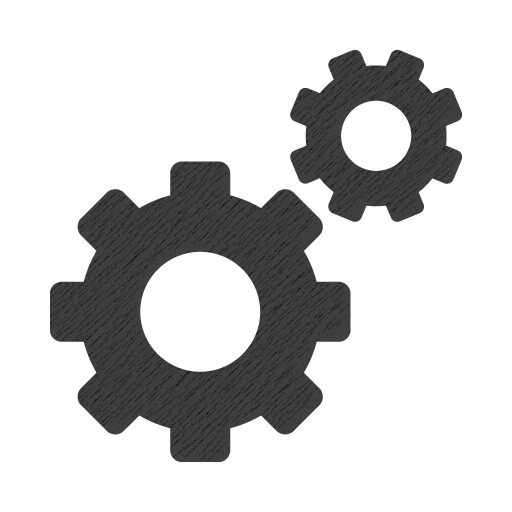 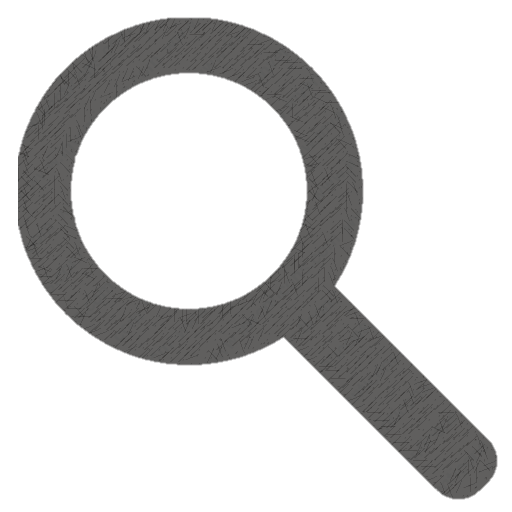 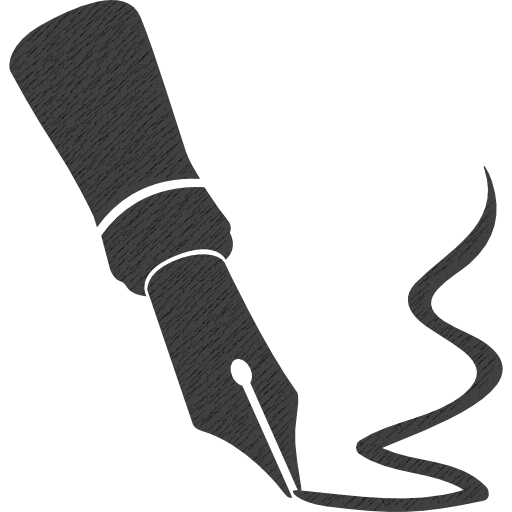